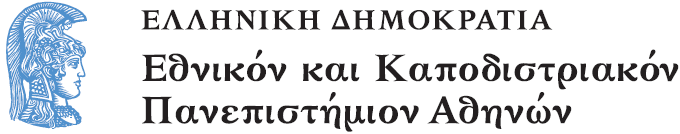 Empirische Sprachforschung
Einführung: Subsprachen und Kontrollierte Sprachen

Dr. Christina Alexandris 
Nationale Universität Athen
Deutsche Sprache und Literatur
Einführung: Subsprachen und Kontrollierte Sprachen
Eine der ältesten Internationalen Sprachen der Vergangenheit:
Koiné (Griechisch) 
entstand im 4. Jh.v. Chr. unter dem politischen Einfluβ von Alexander dem Groβen in Griechenland
basierte auf einem allgemeinverständlichen attischen Dialekt und wurde – wie Jahrhunderte später lingua franca für die östliche Mittelmeerküste-  als eine allgemeine Verkehrsprache von der Standardsprache abgegrenzt (Lehrndorfer, 1996)
Einführung:Subsprachen und Kontrollierte Sprachen
Subsprachen
Subsprachen -1
Fehler und misslungene Übersetzungen können zu einem relativ hohen Grad vermieden werden, wenn das Anwendungsgebiet (Text/Übersetzung) eingegrenzt wird. 
Je beschränkter (und spezialisierter) die Domäne bzw. das Anwendungsgebiet ist, desto wenigere und einfachere Regeln hat es, und desto geringer sind die Chancen, fehlerhafte Texten und misslungene Übersetzungen zu erzeugen.
Subsprachen -2
Die spezialisierte und/oder beschränkte Sprache der Domäne wird auch Subsprache genannt.
Subsprachen -3
Subsprache (Definition nach Harris, 1968, Heyer, Institut für Informatik, Universität Leipzig):
Untermenge der vom Sprachsystem erzeugbaren Strukturen 
1.  syntaktische und semantische Beschränkungen - abweichende Grammatik - hohe Wahrscheinlichkeit bestimmter Konstruktionen 
2.  lexikalische Beschränkungen - Medizin, Wetterberichte, juristische Texte, technische Anleitungen 
… 3. charakteristische Morpheme - Medizin, Chemie, technische Anleitungen
Subsprachen -4
Eigenschaften von Subsprachen (nach G. Heyer, Institut für Informatik, Universität Leipzig):
SL bilden thematische Gruppen konstante Lexika 
Konstante Syntax 
SL (= Sublanguage)-Merkmale können über verschiedene Sprachen hinweg identisch bleiben.
 Bsp.: a) Passiv in techn. Anleitung b) Frequenzen von Satzbauplänen und Begriffen c) Auslassen des Artikels 
3.  SL Merkmale sind gradierbar und verändern sich N. Sager (NY), "LinguisticString Project“, 1967
Einführung:Subsprachen und Kontrollierte Sprachen
Kontrollierte Sprachen
Kontrollierte Sprachen -1
Um die Domäne auch linguistisch zu beschränken, werden kontrollierte Sprachen benutzt. Kontrollierte Sprachen werden durch eine Menge lexikalischer, semantischer, morphosyntaktischer und pragmatischer Regeln bestimmt. 
Die ersten kontrollierten Sprachen wurden für die Verfassung und Übersetzung von Texten der Luft- und Raumfahrtindustrie (Boeing und Aerospatialle) geschaffen. 
Kontrolliertes Deutsch wird z.B. in der technischen Dokumentation benutzt (Lehrndorfer, 1996).
Kontrollierte Sprachen -2
Auβer den Beschränkungen bezüglich des Wortschatzes und der Terminologie, gehört zu den typischen allgemeinen Richtlinien für deutsche kontrollierte Sprachen die Konstruktion kurzer Sätze und die Verwendung von Ellipsen.
Die Verwendung bestimmter grammatischer Strukturen wie der Imperativische Infinitiv werden bevorzugt, während andere grammatischen Strukturen, wie die Partizipialkonstruktionen, vermieden werden.
Kontrollierte Sprachen -3
Es wird versucht Polysemie und Ambiguitäten sowohl bezüglich des Wortschatzes als auch bezüglich der syntaktischen Struktur auszuschlieβen. 
Ein typisches Beispiel für Polysemie und Ambiguitäten in der syntaktischen Struktur ist die Polysemie bei Negationen und Ambiguitäten bezüglich des Zustands- und des Vorgangspassivs.
Kontrollierte Sprachen -4
Typische lexikalische und syntaktische Beschränkungen für deutsche kontrollierte Sprachen werden in der folgenden Tabelle dargestellt:
Kontrollierte Sprachen -5
Typische Beispiele für allgemeine Richtlinien (nach Lehrndorfer, 1996):

1. WORTSCHATZ
1.1. TERMINOLOGIE 
Nur Terminologie des definierten Fachbereichs verwenden
1.2. ALLGEMEINER WORTSCHATZ
Wortschatz der Sprache des definierten Fachbereichs verwenden
Polysemie bezüglich der Wörter und Wendungen vermeiden
Kontrollierte Sprachen -6
Typische Beispiele für allgemeine Richtlinien (nach Lehrndorfer, 1996):
2. SYNTAX
2.1. SATZSTRUKTUR 
Kurze Sätze konstruieren: Elliptische Sätze und elliptische Phrasen   verwenden
2.2. GRAMMATISCHE KATEGORIEN
Polysemie bezüglich der Negationen vermeiden
Partizipialkonstruktionen vermeiden
Ambiguitäten bezüglich des Zustands und des Vorgangspassivs vermeiden
Imperativischen Infinitiv verwenden
Τέλος Ενότητας
Χρηματοδότηση
Το παρόν εκπαιδευτικό υλικό έχει αναπτυχθεί στo πλαίσιo του εκπαιδευτικού έργου του διδάσκοντα.
Το έργο «Ανοικτά Ακαδημαϊκά Μαθήματα στο Πανεπιστήμιο Αθηνών» έχει χρηματοδοτήσει μόνο την αναδιαμόρφωση του εκπαιδευτικού υλικού. 
Το έργο υλοποιείται στο πλαίσιο του Επιχειρησιακού Προγράμματος «Εκπαίδευση και Δια Βίου Μάθηση» και συγχρηματοδοτείται από την Ευρωπαϊκή Ένωση (Ευρωπαϊκό Κοινωνικό Ταμείο) και από εθνικούς πόρους.
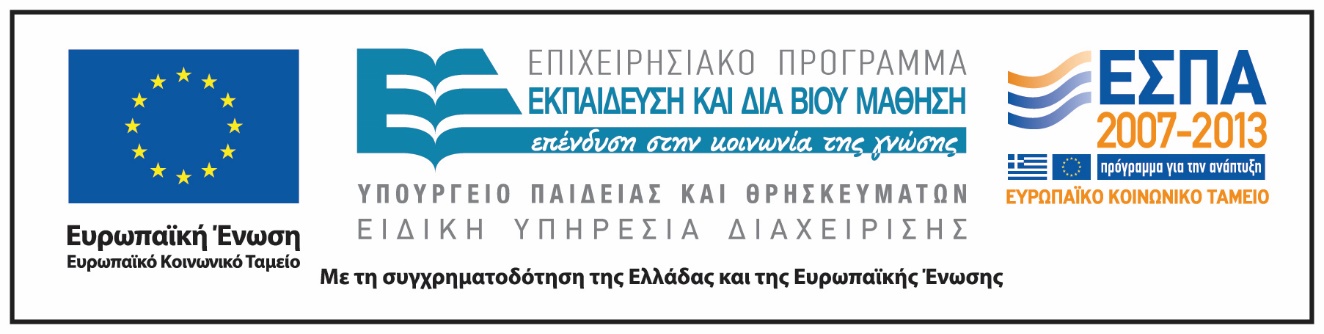 Σημειώματα
Σημείωμα Ιστορικού Εκδόσεων Έργου
Το παρόν έργο αποτελεί την έκδοση 1.0.
Σημείωμα Αναφοράς
Copyright Εθνικόν και Καποδιστριακόν Πανεπιστήμιον Αθηνών, Χριστίνα Αλεξανδρή. «Εμπειρική Γλωσσολογική Έρευνα: Εισαγωγή: Subsprachen und kontrollierte Sprachen». Έκδοση: 1.0. Αθήνα 2015. Διαθέσιμο από τη δικτυακή διεύθυνση:  
http://eclass.uoa.gr/courses/GS208/
Σημείωμα Αδειοδότησης
Το παρόν υλικό διατίθεται με τους όρους της άδειας χρήσης Creative Commons Αναφορά, Μη Εμπορική Χρήση Παρόμοια Διανομή 4.0 [1] ή μεταγενέστερη, Διεθνής Έκδοση.   Εξαιρούνται τα αυτοτελή έργα τρίτων π.χ. φωτογραφίες, διαγράμματα κ.λ.π.,  τα οποία εμπεριέχονται σε αυτό και τα οποία αναφέρονται μαζί με τους όρους χρήσης τους στο «Σημείωμα Χρήσης Έργων Τρίτων».
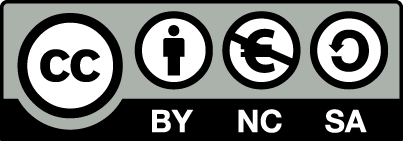 [1] http://creativecommons.org/licenses/by-nc-sa/4.0/ 

Ως Μη Εμπορική ορίζεται η χρήση:
που δεν περιλαμβάνει άμεσο ή έμμεσο οικονομικό όφελος από την χρήση του έργου, για το διανομέα του έργου και αδειοδόχο
που δεν περιλαμβάνει οικονομική συναλλαγή ως προϋπόθεση για τη χρήση ή πρόσβαση στο έργο
που δεν προσπορίζει στο διανομέα του έργου και αδειοδόχο έμμεσο οικονομικό όφελος (π.χ. διαφημίσεις) από την προβολή του έργου σε διαδικτυακό τόπο

Ο δικαιούχος μπορεί να παρέχει στον αδειοδόχο ξεχωριστή άδεια να χρησιμοποιεί το έργο για εμπορική χρήση, εφόσον αυτό του ζητηθεί.
Διατήρηση Σημειωμάτων
Οποιαδήποτε αναπαραγωγή ή διασκευή του υλικού θα πρέπει να συμπεριλαμβάνει:
το Σημείωμα Αναφοράς
το Σημείωμα Αδειοδότησης
τη δήλωση Διατήρησης Σημειωμάτων
το Σημείωμα Χρήσης Έργων Τρίτων (εφόσον υπάρχει)
μαζί με τους συνοδευόμενους υπερσυνδέσμους.
Σημείωμα Χρήσης Έργων Τρίτων (1/2)
Το Έργο αυτό κάνει χρήση των ακόλουθων έργων:
Εικόνες/Σχήματα/Διαγράμματα/Φωτογραφίες
Σημείωμα Χρήσης Έργων Τρίτων (2/2)
Το Έργο αυτό κάνει χρήση των ακόλουθων έργων:

Harris, 1968, Heyer, Institut für Informatik, Universität Leipzig
Lehrndorfer A. (1996). Kontrolliertes Deutsch: Linguistische und Sprachpsychologische Leitlinien fuer eine (maschniell) kontrollierte Sprache in der technischen Dokumentation, Tuebingen : Narr.
N. Sager (NY), "LinguisticString Project“, 1967